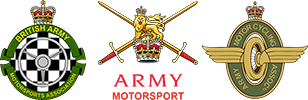 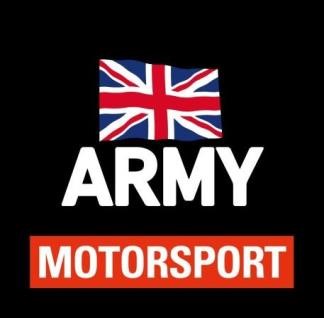 Get on Stage!

Select your events, register with the ARC and get to the start line!

https://www.itsmymotorsport.co.uk/

Remember; to finish first, first you must finish!
Join your local Motorsport Club

If you are seriously interested in the sport then you’ll likely already be a member, if not join!  Register for their PCAT and Auto-Solos which you can do in your road car; build up your skills and car control to prepare yourself for stage rallying
Join Motorsport UK

Read the relevant sections on Rallying

Co Drivers just need an RS Interclub licence for the UK which requires no test or qualifications
Get your Start Rallying Pack

https://www.motorsportuk.org/get-started/starter-packs/

Take your BARS test to gain your RS Stage Rally Licence at one of the authorised schools across the UK. Use your SLCs: JSP898 Part 4, Chapter 4
Buy your Rally PPE

Buy your race suit/helmet and rally kit ready to hit the stage; speak to the team about equipment and sponsorship discounts that can help you
Build your car

Fit all the basics listed in the Blue Book. Get your car log booked and rally ready – speak to the team about equipment and sponsorship discounts that can help you
Decide if you’d like to be a Driver or Co-Driver?

Get in touch with us at:
British Army Rally Championships on Facebook https://www.facebook.com/ArmyStageRallyChampionship/
Join BAMA

http://www.armymotorsports.co.uk/
Join Army Rally Championship

http://www.armymotorsports.co.uk/Disciplines/Rally
And complete the registration form
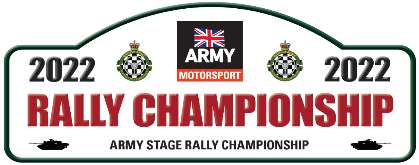 Drivers
Co-Drivers